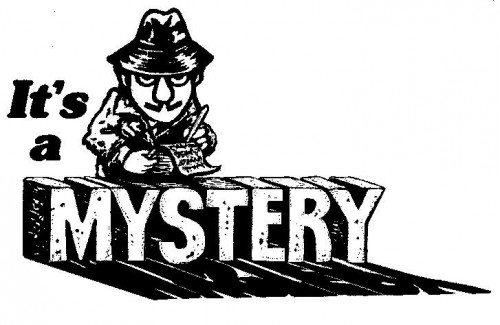 Mystery of the Gospel
Ephesians 3:1-5
Ephesians 3:1-5
(1)  For this reason I, Paul, the prisoner of Christ Jesus for you Gentiles—
(2)  if indeed you have heard of the dispensation of the grace of God which was given to me for you,
(3)  how that by revelation He made known to me the mystery (as I have briefly written already,
(4)  by which, when you read, you may understand my knowledge in the mystery of Christ),
(5)  which in other ages was not made known to the sons of men, as it has now been revealed by the Spirit to His holy apostles and prophets:
Introduction
Mystery = unknown, can’t figure it out, unable to solve
Many today say, “The Gospel is a mystery. Everything is beyond our ability to know or understand.”
They claim that since we are incapable of fully knowing God and His will because it is described as a mystery.
 They teach that because it is a mystery, there can be no objective standard or law.
Introduction
It is true – There are things that we do not know or understand.
God has revealed all that “pertains to life and godliness.” (2 Peter 1:3)
Everything we need to know to please God have been revealed.
God has given us what we need to be saved.

Notice 4 things about the “mystery”.
1 – The Mystery is Revealed
(Ephesians 3:5)  which in other ages was not made known to the sons of men, as it has now been revealed by the Spirit to His holy apostles and prophets:


(Mark 4:10)  But when He was alone, those around Him with the twelve asked Him about the parable.
(Mark 4:11)  And He said to them, "To you it has been given to know the mystery of the kingdom of God; but to those who are outside, all things come in parables,
1 – The Mystery is Revealed
(Romans 16:25)  Now to Him who is able to establish you according to my gospel and the preaching of Jesus Christ, according to the revelation of the mystery kept secret since the world began
(Romans 16:26)  but now made manifest, and by the prophetic Scriptures made known to all nations, according to the commandment of the everlasting God, for obedience to the faith—

(1 Corinthians 15:51)  Behold, I tell you a mystery: We shall not all sleep, but we shall all be changed—
1 – The Mystery is Revealed
(Ephesians 1:7)  In Him we have redemption through His blood, the forgiveness of sins, according to the riches of His grace
(Ephesians 1:8)  which He made to abound toward us in all wisdom and prudence,
(Ephesians 1:9)  having made known to us the mystery of His will, according to His good pleasure which He purposed in Himself,

(Colossians 1:26)  the mystery which has been hidden from ages and from generations, but now has been revealed to His saints.
2 – The Mystery is Understandable
(Ephesians 3:3)  how that by revelation He made known to me the mystery (as I have briefly written already,
(Ephesians 3:4)  by which, when you read, you may understand my knowledge in the mystery of Christ),
(Ephesians 3:5)  which in other ages was not made known to the sons of men, as it has now been revealed by the Spirit to His holy apostles and prophets:
3 – The Mystery Unites Us
(Ephesians 3:6)  that the Gentiles should be fellow heirs, of the same body, and partakers of His promise in Christ through the gospel,

The gospel is not for some special group, nation, or race.

Gentiles (everyone not Jewish) are:
Fellow heirs of the same body (the church)
Partakers of His promise
4 – The Mystery is known to all in fellowship with God.
(Ephesians 3:9)  and to make all see what is the fellowship of the mystery, which from the beginning of the ages has been hidden in God who created all things through Jesus Christ;
(Ephesians 3:10)  to the intent that now the manifold wisdom of God might be made known by the church to the principalities and powers in the heavenly places,
Conclusion
It WAS a mystery.
NOW it is not a mystery.
Conclusion
It WAS a mystery.
NOW it is not a mystery.

We have God’s plan - - -revealedinspiredrecordedpreserved.
Conclusion
It is clear what we must do to have salvation.